Бицепс
Трицепс
Икроножная
Ягодичная
Носовая полость
Гортань
Трахея
Бронхи
Лёгкие
Опора
Защита
Участие в движении
Упругость
Лёгкость 
Прочность
Сердце
Артерии
Вены
Капилляры
Транспортная
Дыхательная
Терморегуляция (охлаждение или обогрев)
Защитная
Эритроциты
Тромбоциты
Лейкоциты
Перемешивать                смачивать
Подогревать                     охлаждать
Перетирать                       всасывать
Растворять                        переваривать
Продавливать                  обрабатывать
Превращать в кашицу
Цели урока.
Анатомия:

Физиология:

Гигиена:

Медицина:
строение органов пищеварения
как работают органы пищеварения
условия и способы сохранения системы здоровой
причины болезней этой системы
Системы органов.
Пищеварительная система.
Перемешивать                смачивать
Подогревать                     охлаждать
Перетирать                       всасывать
Растворять                        переваривать
Продавливать                  обрабатывать
Превращать в кашицу
БЕЛКИ
ЖИРЫ
ПИТАТЕЛЬНЫЕ ВЕЩЕСТВА
ВИТАМИНЫ
УГЛЕВОДЫ
МИНЕРАЛЬНЫЕ СОЛИ
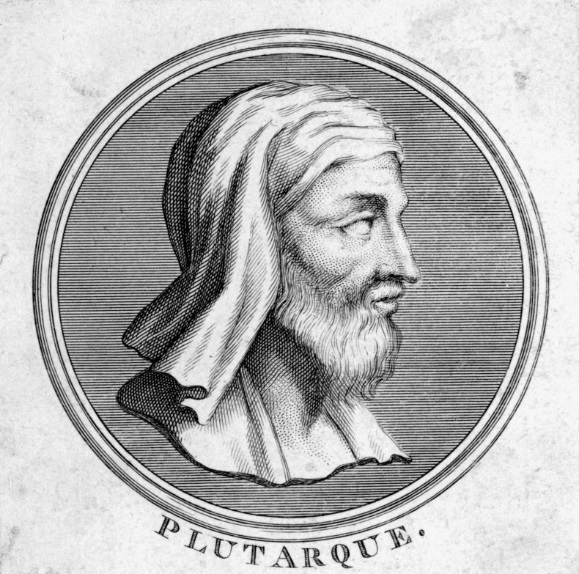 «Пища не только средство к жизни,
но и средство к смерти»
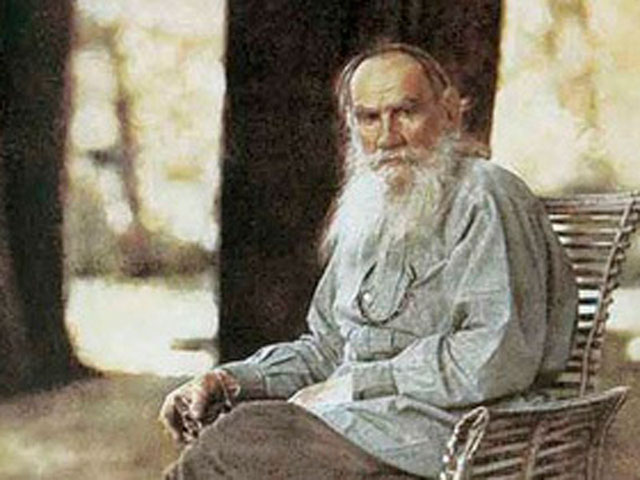 «Наблюдай за своим ртом:
через него входят болезни»
«Избыток пищи съедает того, 
кто её ел»
Народная мудрость
«Кто хорошо жуёт,
 тот долго живёт».

Народная мудрость
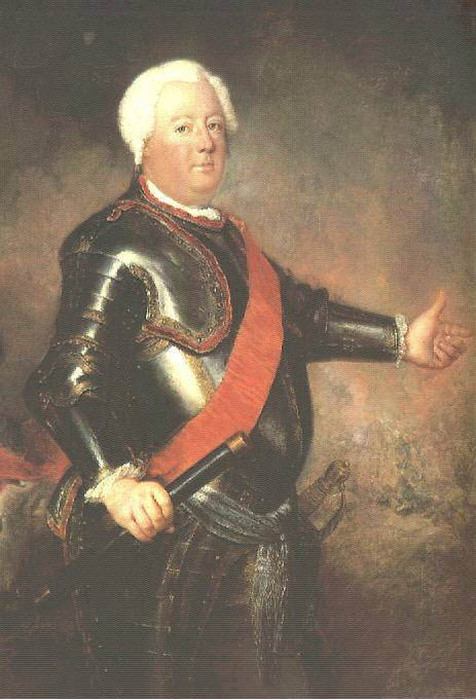 «Война войной, а обед 
по расписанию»